1
GCSE Computer Science (9-1)
Fundamentals of programming
Lesson 2: variables, sequencing and selection
2
Lesson Objectives
Use, understand and know how the following statement types can be combined in programs:
Variable declaration, Constant declaration and the use of meaningful identifiers
Assignment
Sequencing
Selection, and nested
Sequencing
Simply put, when any program runs uninterrupted, it is known as “Sequencing”
It is where the program runs from A to B
4
Variables
Variables are memory addresses that store user determined values
Variables can be created by declaring them
To give a variable its own value is called variable assignment
Consider: How can we control fluctuation of variable values?
Variable
<name>
Variable
<age>
Variable fluctuation
Variables are values that can fluctuate and change
For example, we might use a counter in a program for a quiz
IF Answer = Correct THEN
	Score  Score + 1
ELSE .. THEN
	Score  Score – 2
Note how the value of score can change
Constants
In programming, we use constants for values that are fixed and will not change while the program is running
In pseudocode, we can declare this by writing CONST before declaration and assignment

Discuss: What are the benefits of using constants?
Cost (£)
Time (hours)
Benefits of using constants
We use constants in programs when we know a value should not be changed when the program is running
Constants reduce the amount of access to a variable’s memory address
Thus, we reduce the risk of the value being changed by allowing it only to be accessed in the code
An example of a constant commonly used is pi
8
Unscramble this!
X  USERINPUT
WHILE X <> Y
	OUTPUT “Try again”
OUTPUT “Well done”
What does this code do?
How can you tell/not tell?
Meaningful Identifiers
The name we give to a variable, when it is declared and has a value assigned to it, is known as an identifier
In programming, we need meaningful variable identifiers
The chosen identifier should be as descriptive and as concise as possible
In our code from before, given that the program is a guessing game, what identifiers would you give for X and Y?
X  USERINPUT
WHILE X <> Y
	OUTPUT “Try again”
OUTPUT “Well done”
Guess  USERINPUT
WHILE Guess <> Answer
	OUTPUT “Try again”
OUTPUT “Well done”
Variables and Constants: Summary
Variables are memory addresses that can be created by being declared
When a variable is given a value, this is its assignment
Constants are memory addresses that store a fixed value – this does not change while the program is running
Constants are useful because they reduce access to a memory address, reducing the risk of the fixed value changing
Meaningful identifiers allow for greater clarity in a program, making it easier to use and troubleshoot a variable
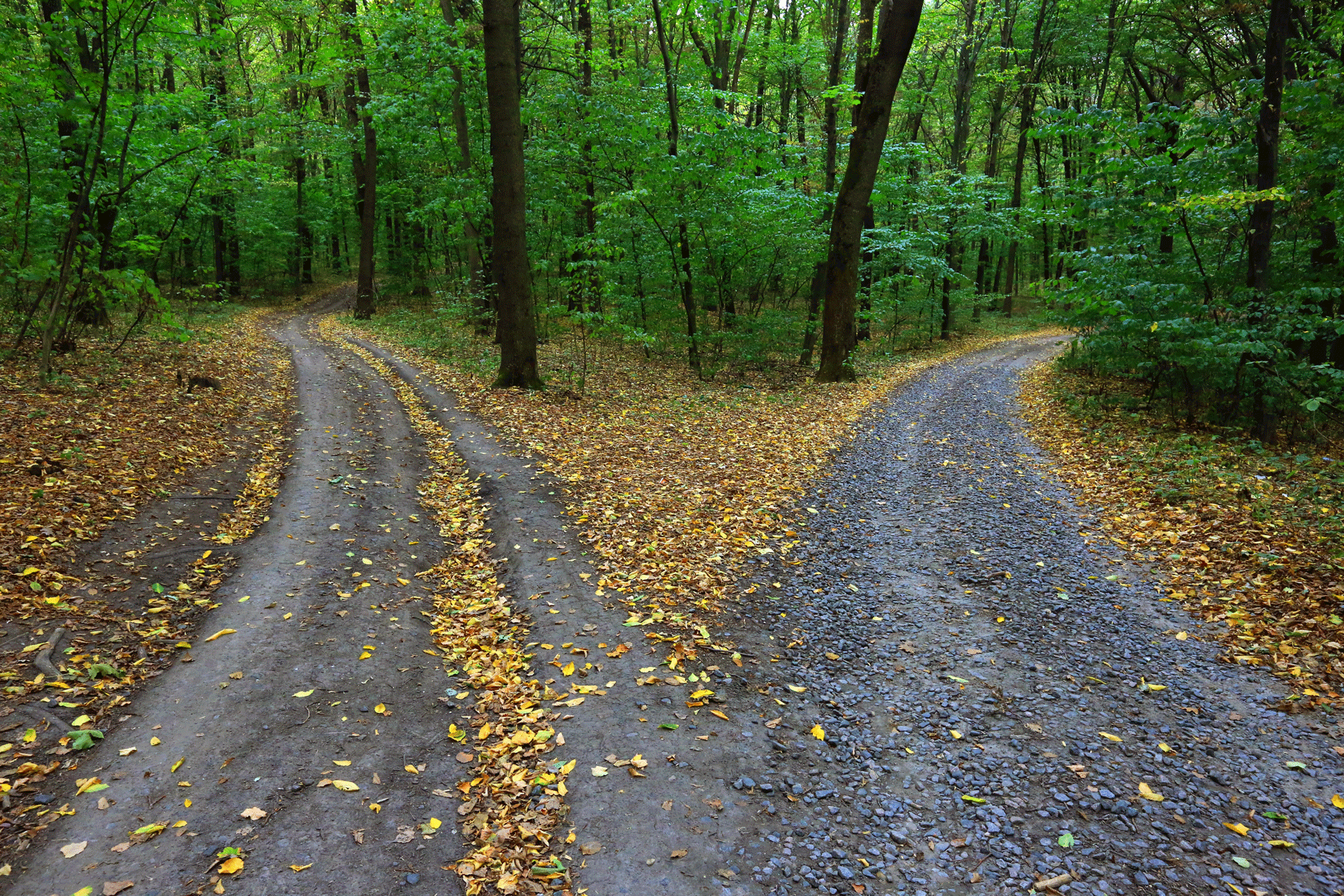 ConsiderHow can we change the flow of data within a program?How would we decide how the flow is changed?
Conditional Sequences
Sequencing in Python is a construct whereby the program takes a different pathway based on a certain condition
The syntax for selection, or an IF…ELSE statement, is rather basic – you will have come across it before in Python
IF <condition> THEN
	<commands>
ELSE THEN
	<commands>
ENDIF
Flowcharting Selection
NO
YES
Carry out Process B
Carry out Process A
Is <condition>?
End
NESTED IF
A “Nested IF” statement refers to when there is selection within selection
Task 1: Take this into the context of a game of Rock Paper Scissors
Take the variable cpu to be “Paper” and the variable player to be assigned a value… 
Using selection, determine the conditions of what happens next depending on the USERINPUT
Write your answers in a new word document
Solution
CPU  “Paper”
OUTPUT “Enter Rock, Paper or Scissors”
Player  USERINPUT
IF Player = CPU THEN
	OUTPUT “Draw”
ELSE THEN
	IF Player = “Rock” THEN
		OUTPUT “Lose”
	ELSE THEN     #Assuming player has input “Scissors”
	OUTPUT “Win”
	ENDIF
ENDIF
Multiple Pathways
Selection can take on multiple statements
We can use multi-pathway selection using ELSE IF and CASE
IF <condition> THEN
	Do this
ELSE IF <another condition> THEN
	Do that
ELSE THEN
	Do the other
END IF
CASE Choice OF:
	a:		OUTPUT “Choice A”
	b:		OUTPUT “Choice B”
	c:		OUTPUT “Choice C”
	d:		OUTPUT “Choice D”
	e:		OUTPUT “Choice E”
Task 2: Rewrite your Rock Paper Scissors code using CASE